5 января 2011 года Балейскому 
педагогическому колледжу 
исполнилось 70 лет
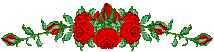 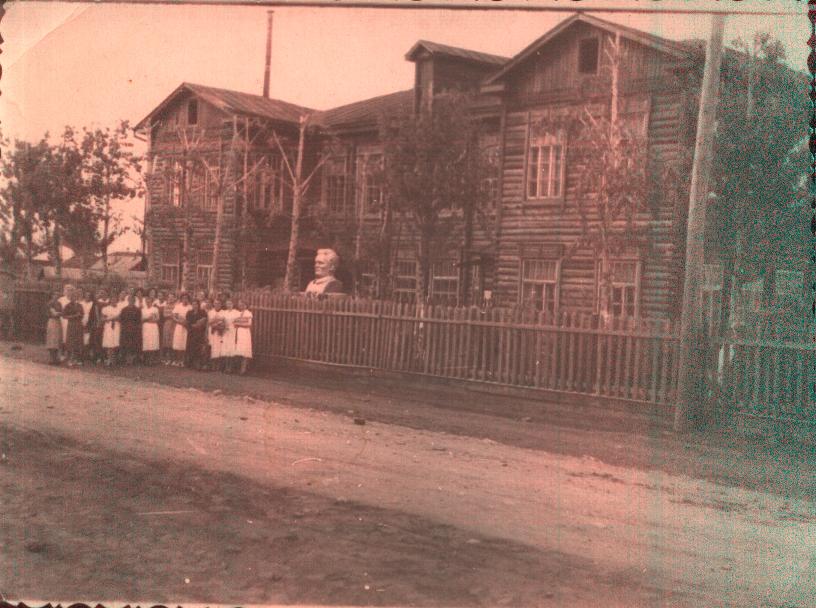 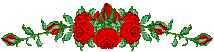 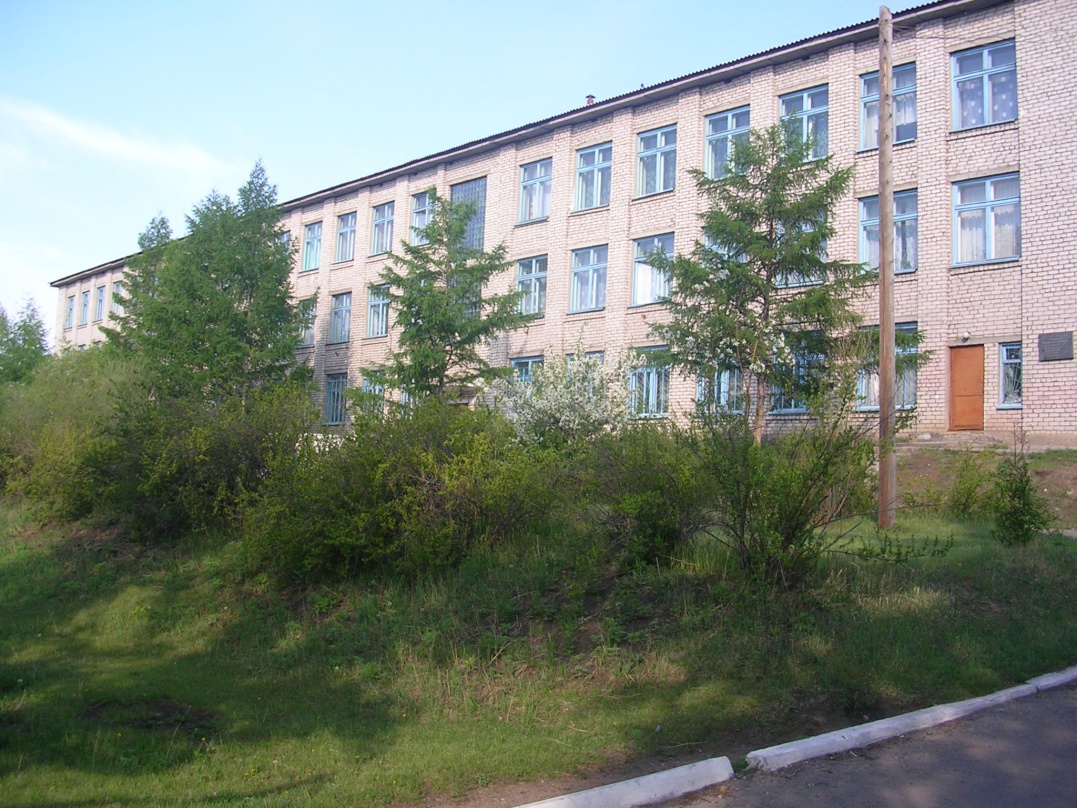 Учитель от Бога 
Петр Георгиевич Говорин
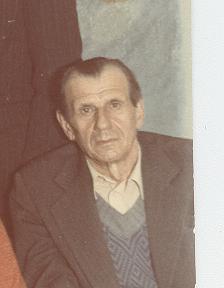 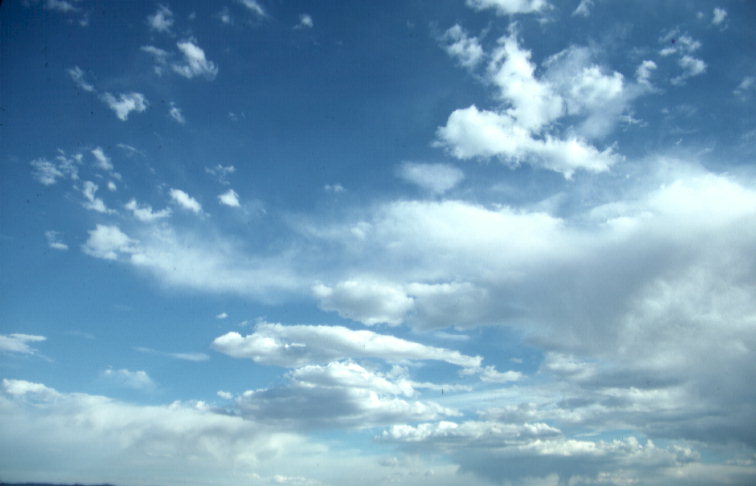 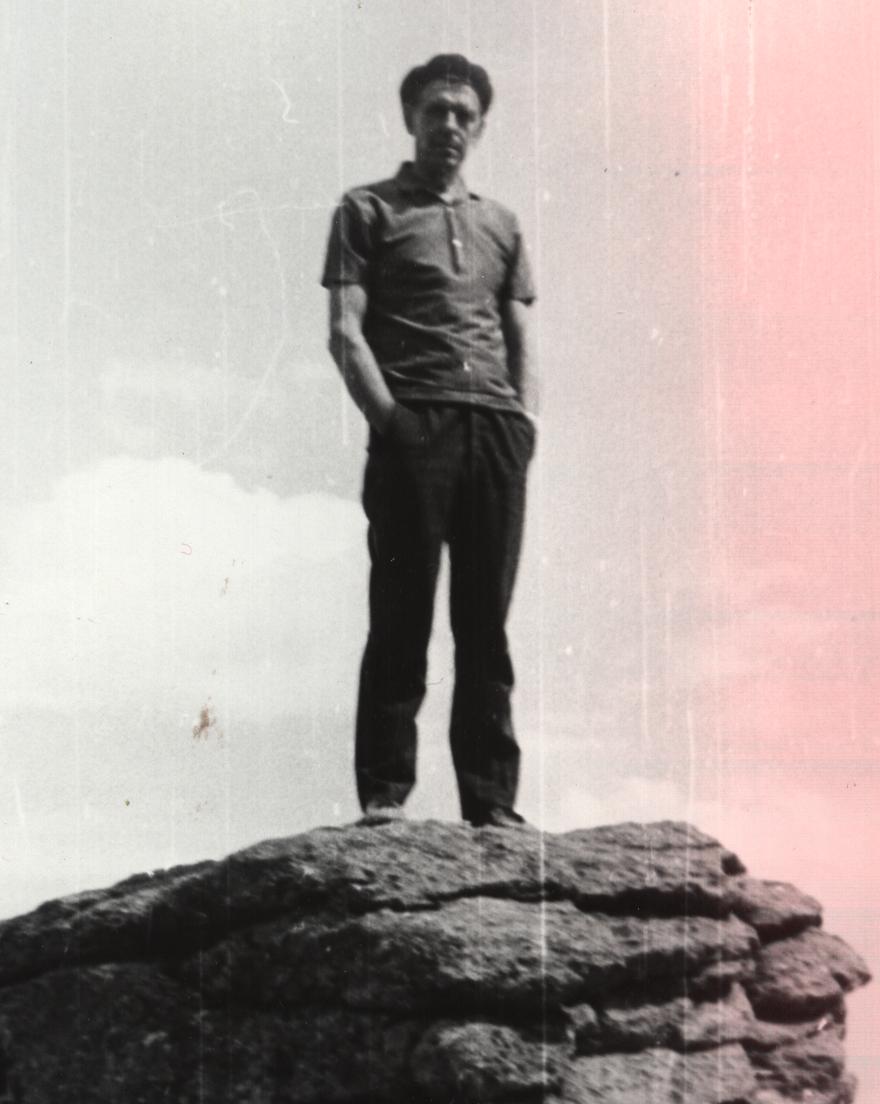 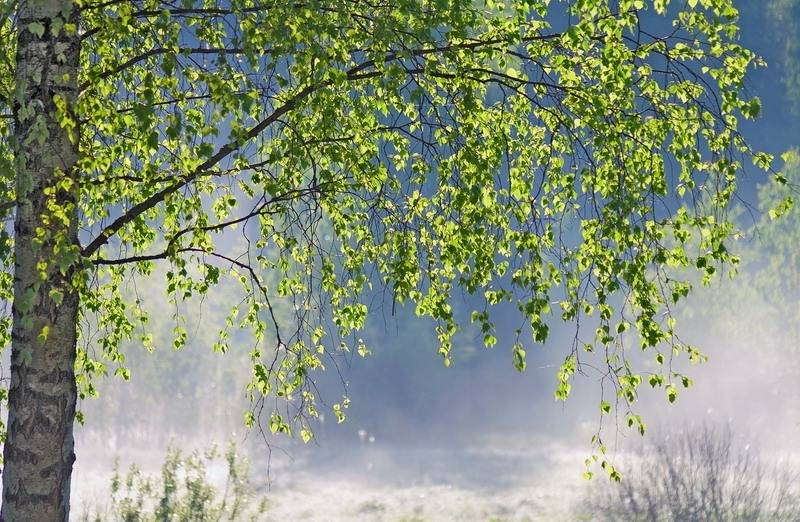 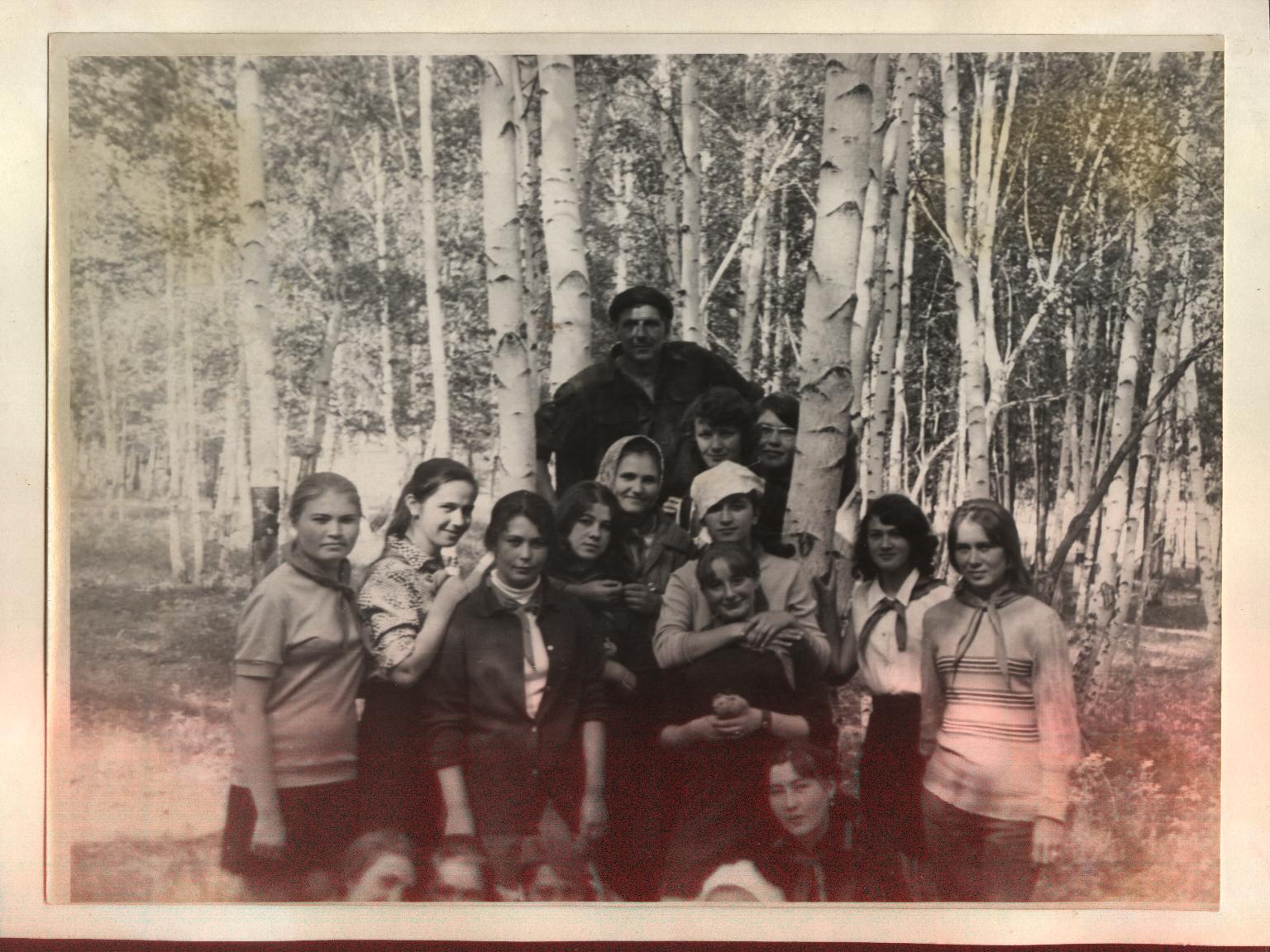 Прогулка по родному краю
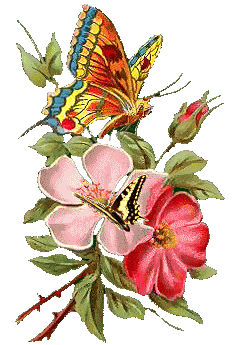 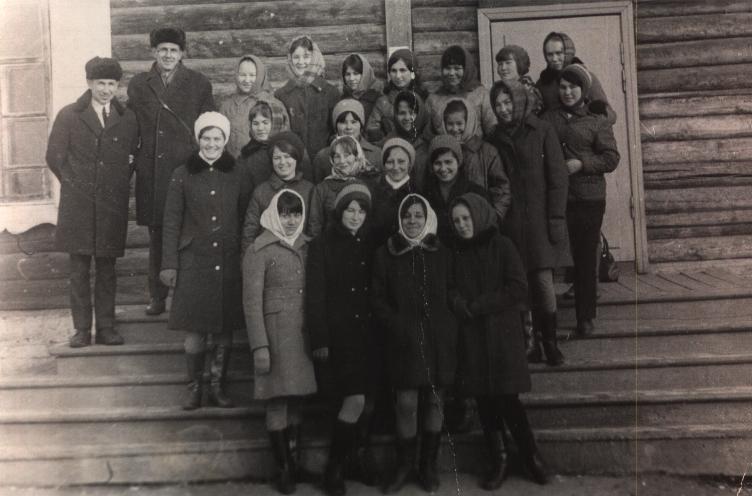 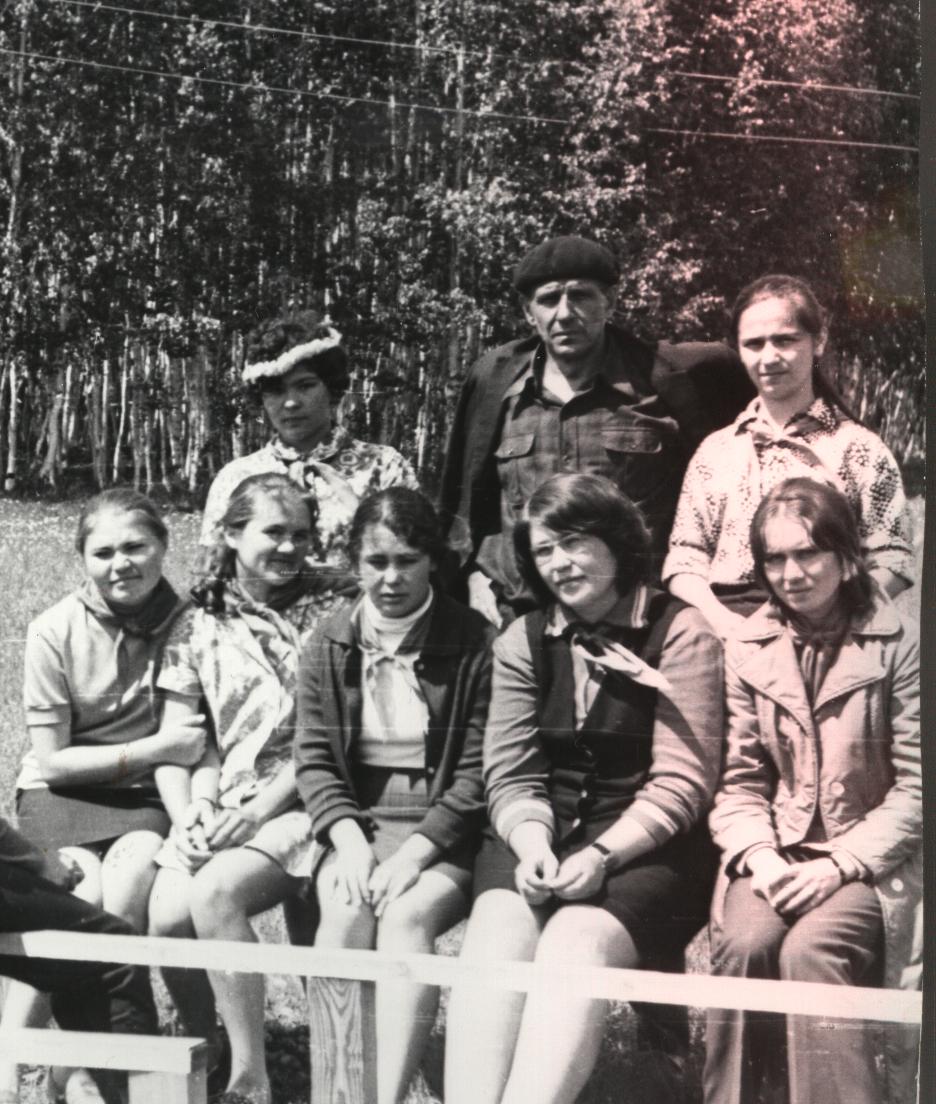 Поездка в с. Казаковский Промысел
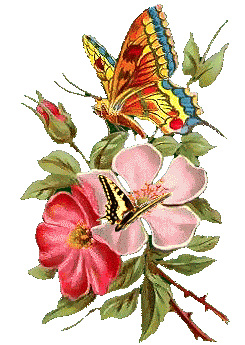 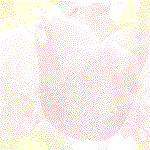 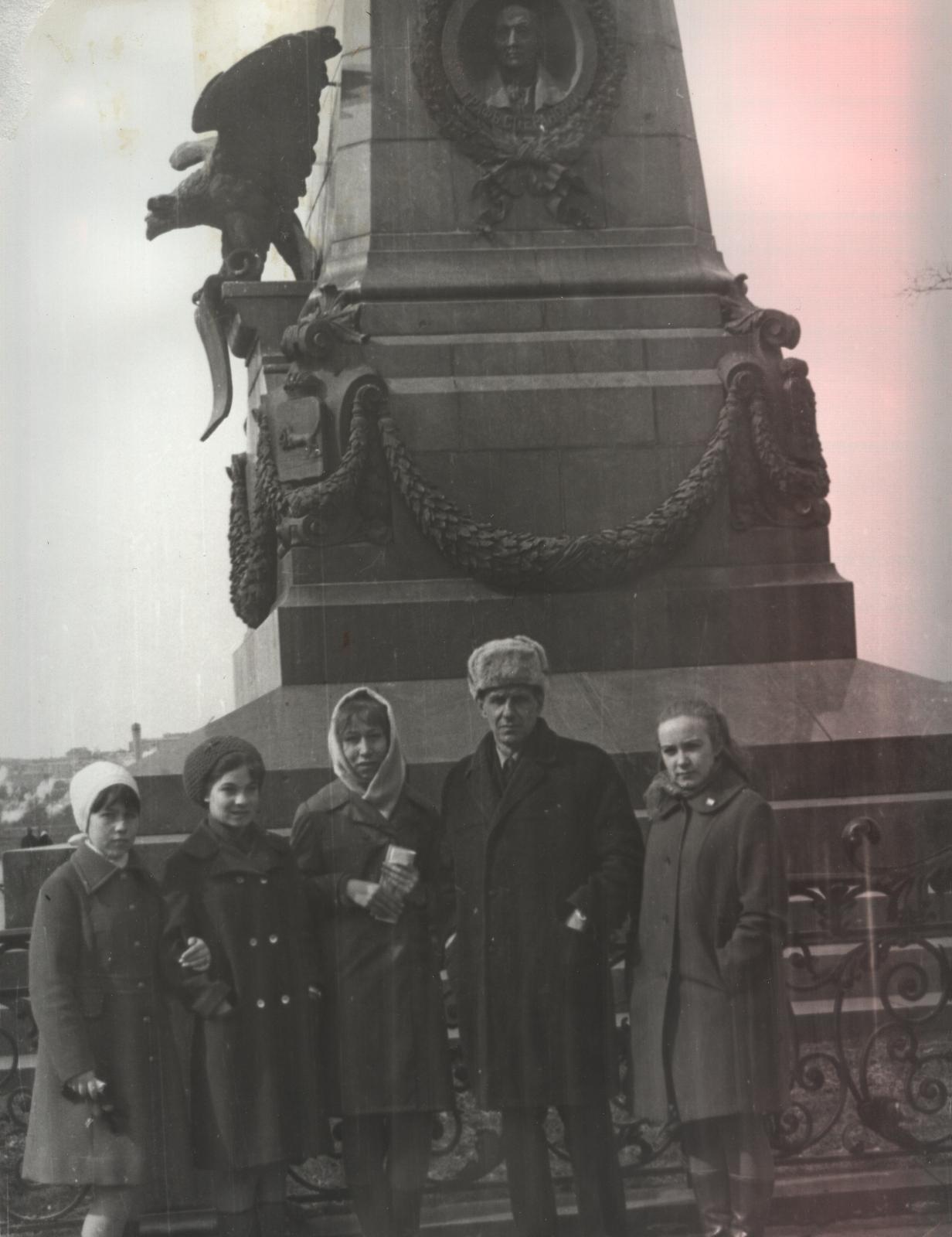 Петр Георгиевич со студентами в Ленинграде
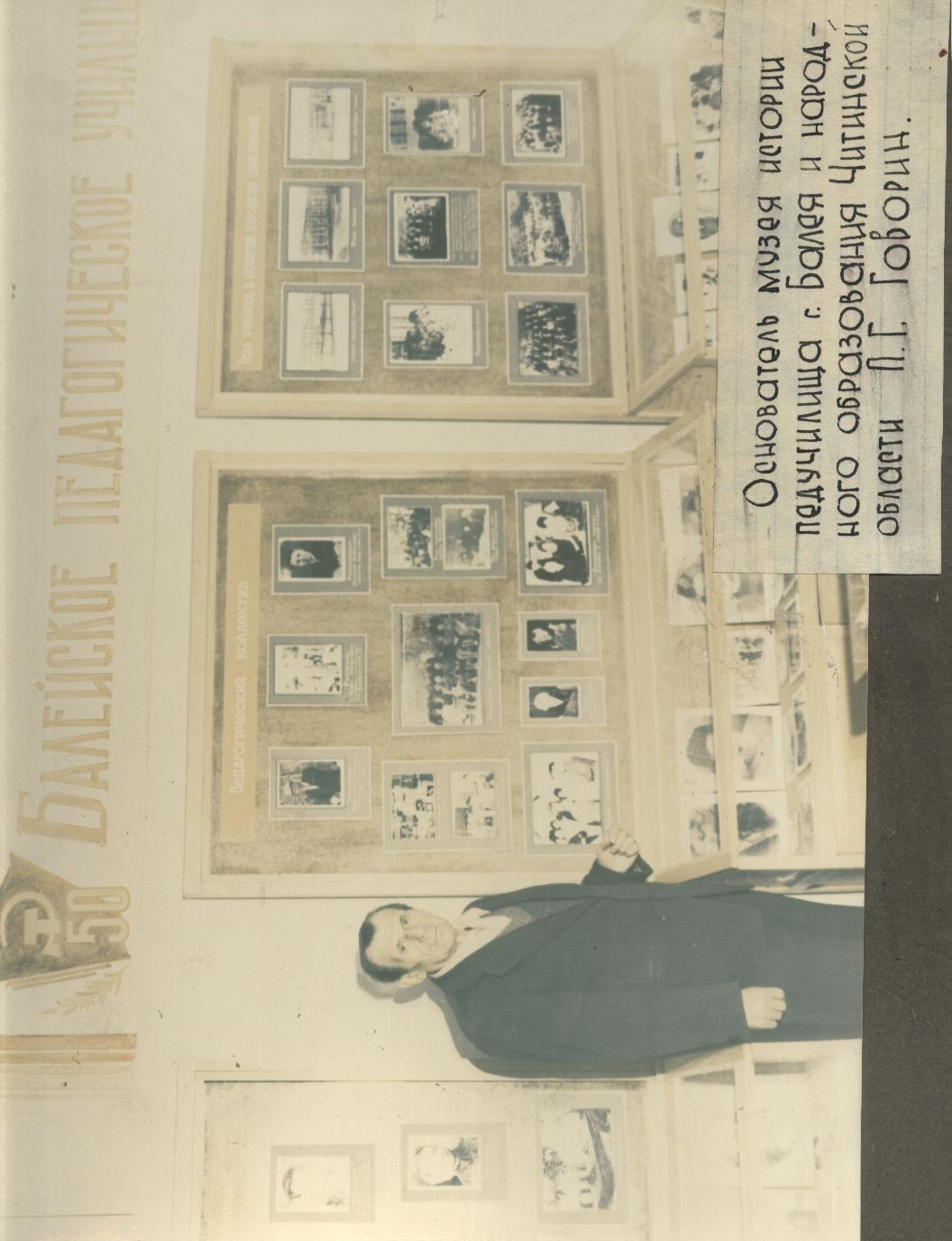 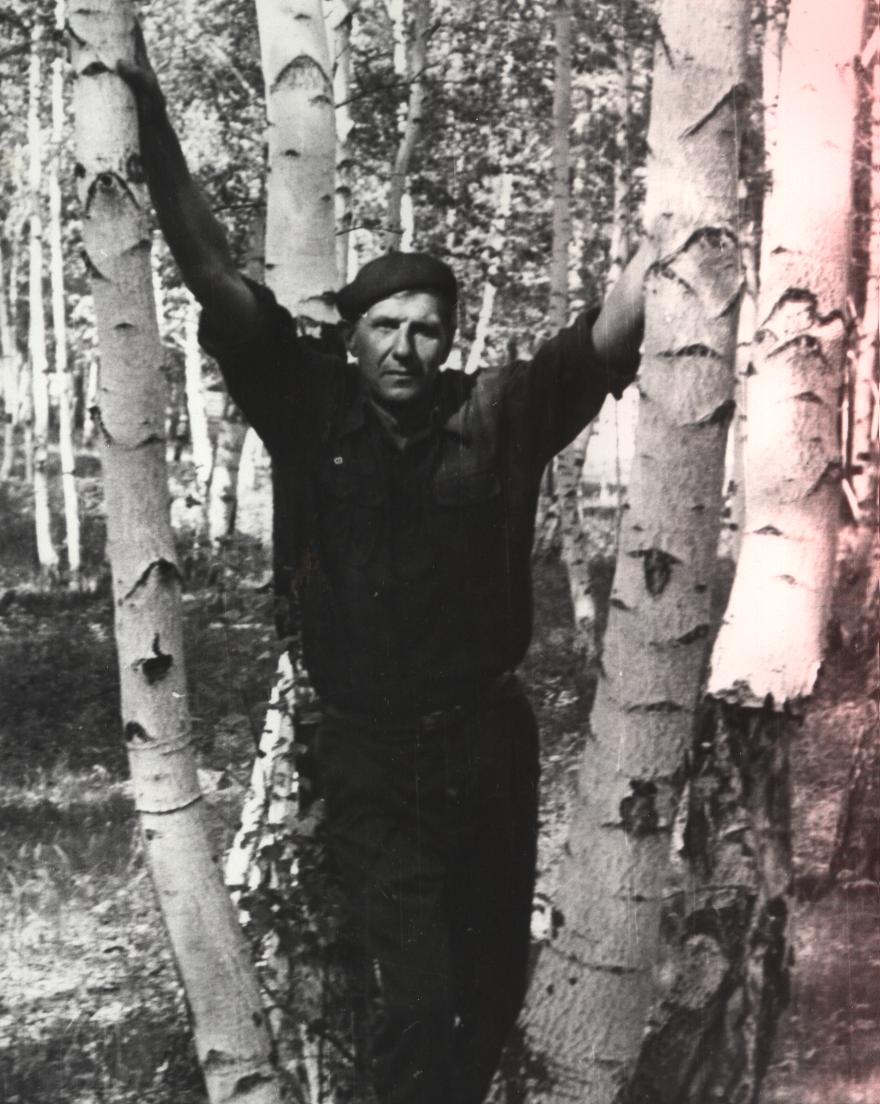 Забайкалье мое гористое, 
Любо – дорого посмотреть;
Утром словно вино игристое,
Не могу я его не воспеть.
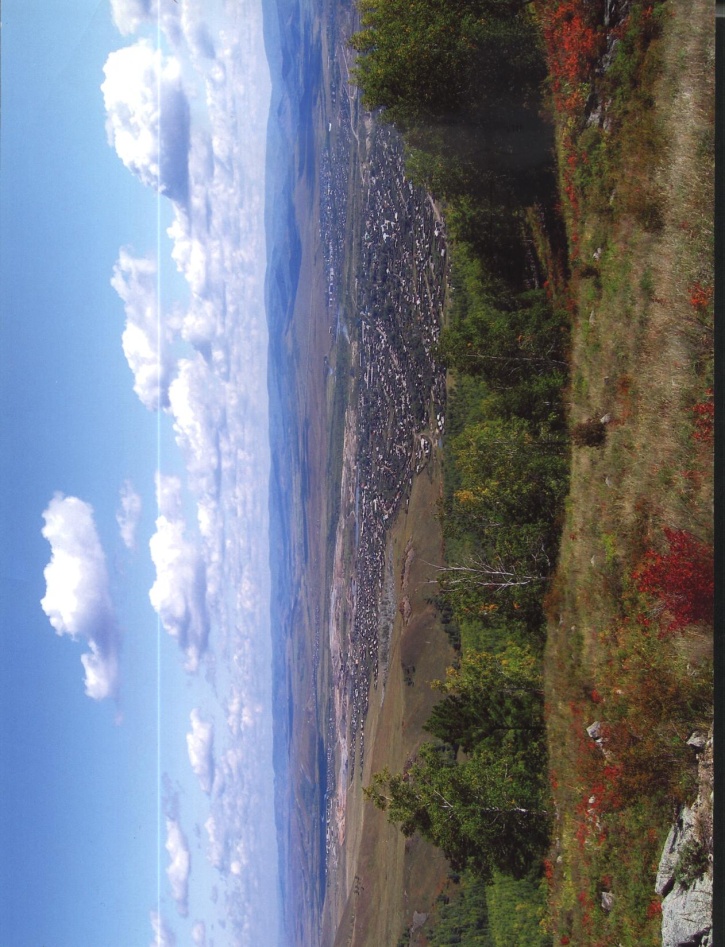 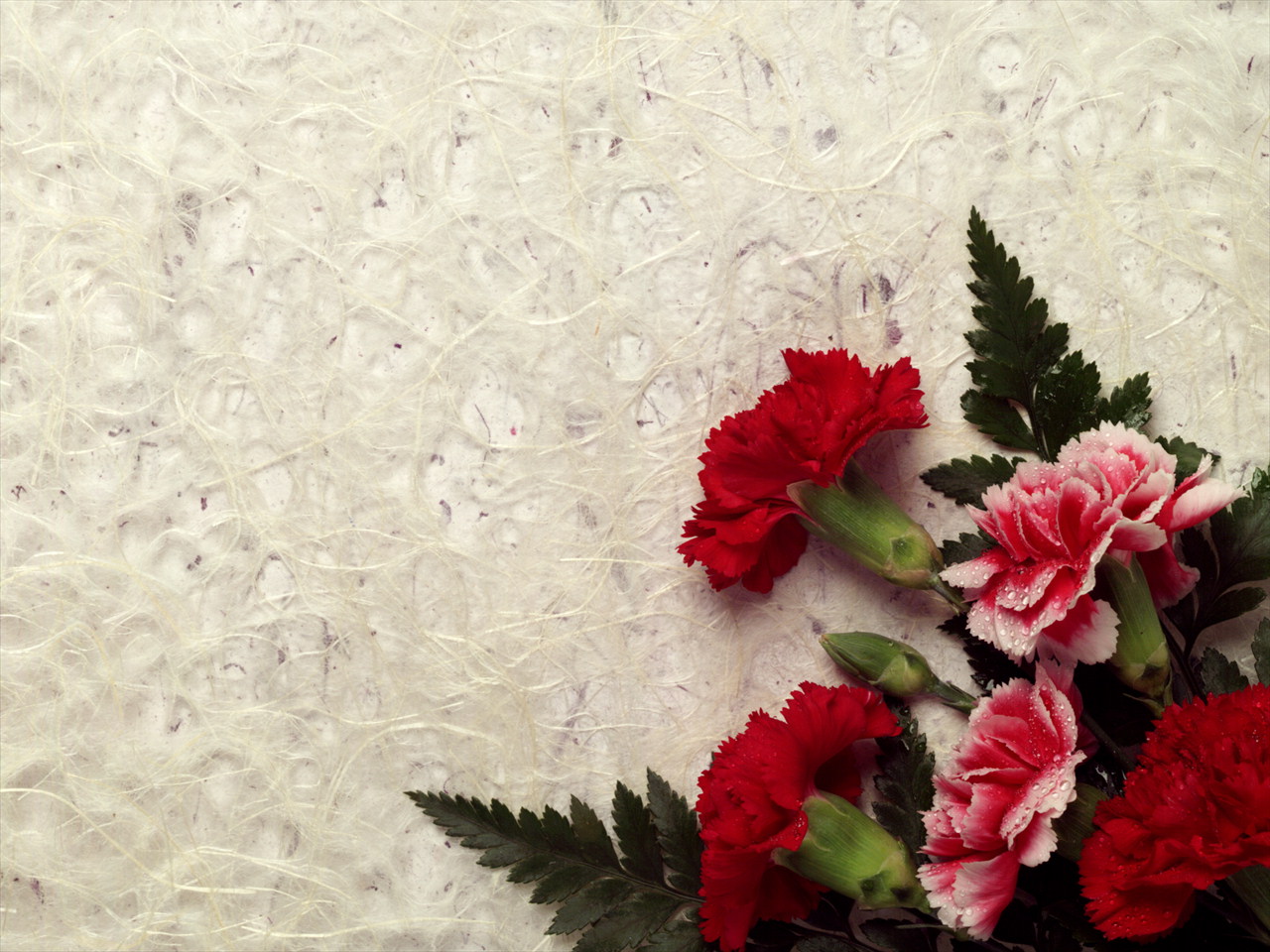 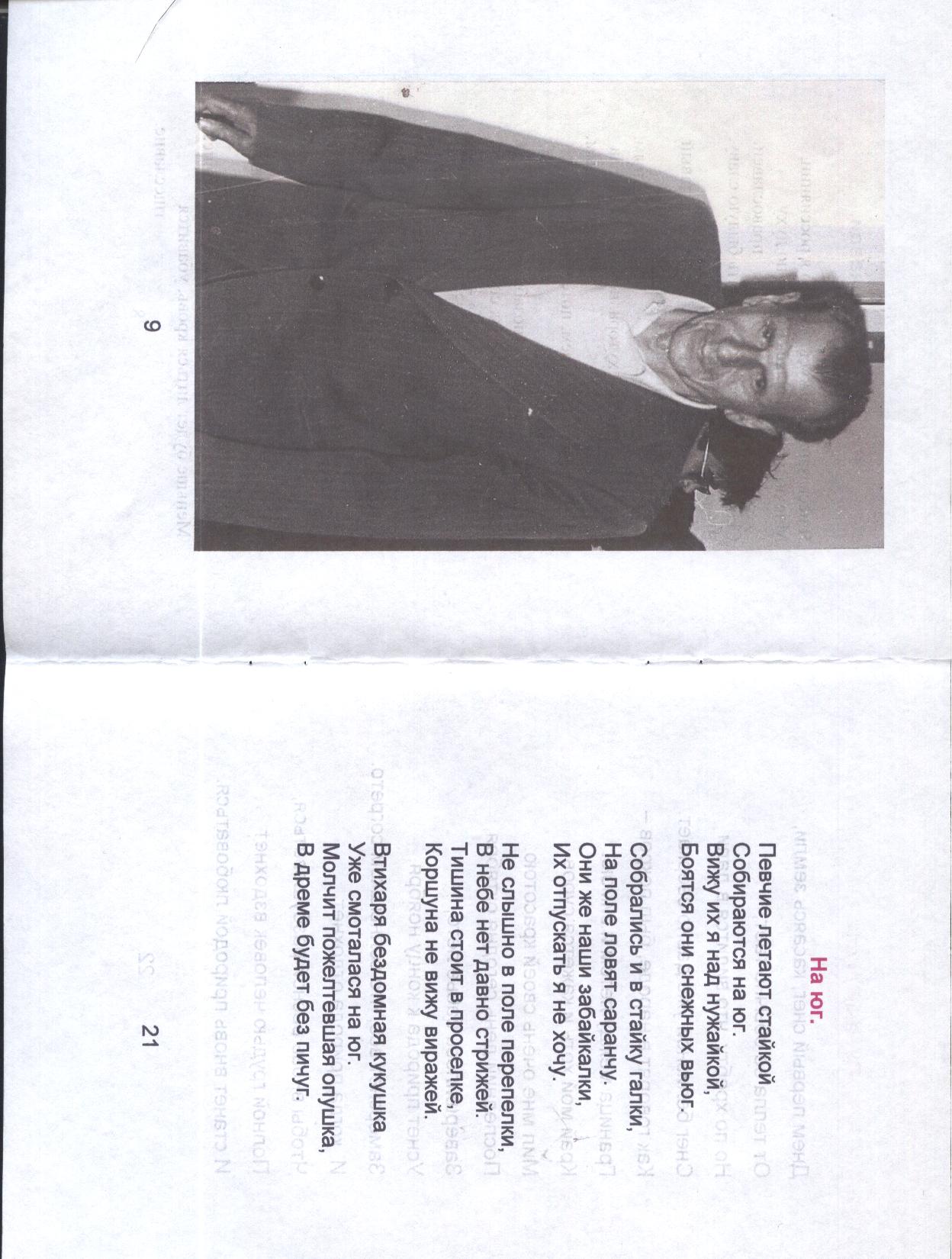 Петр Георгиевич – пример трудолюбия, требовательности, упорства